Colonists Advertisements
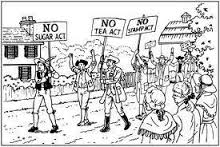 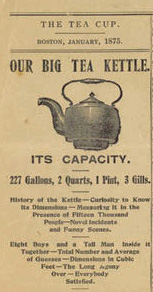 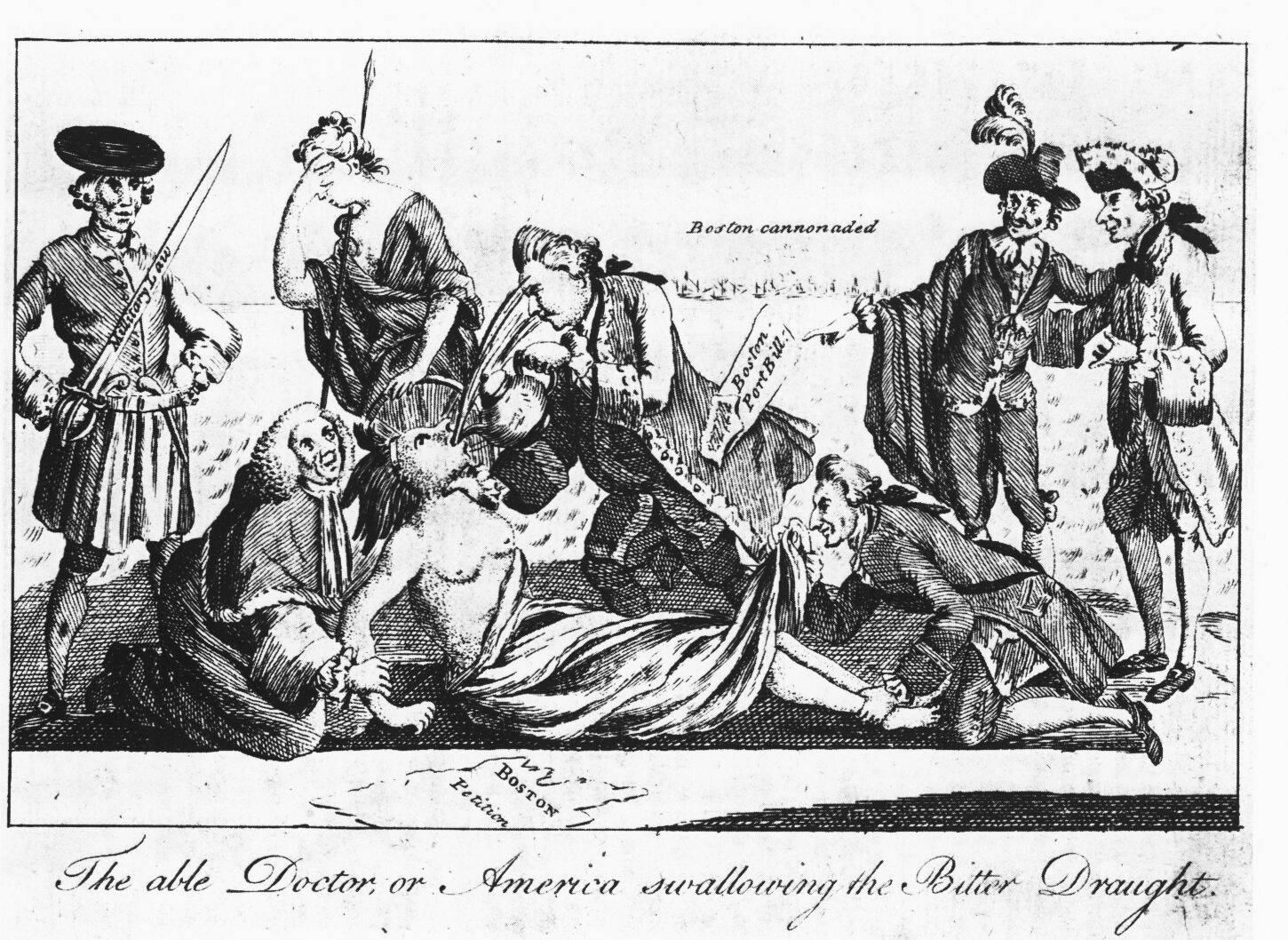 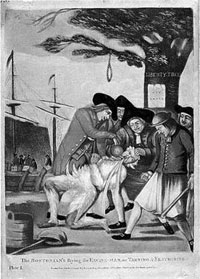 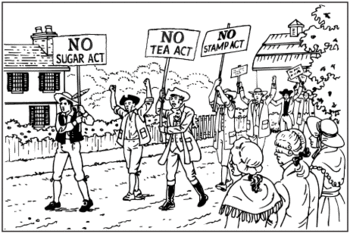 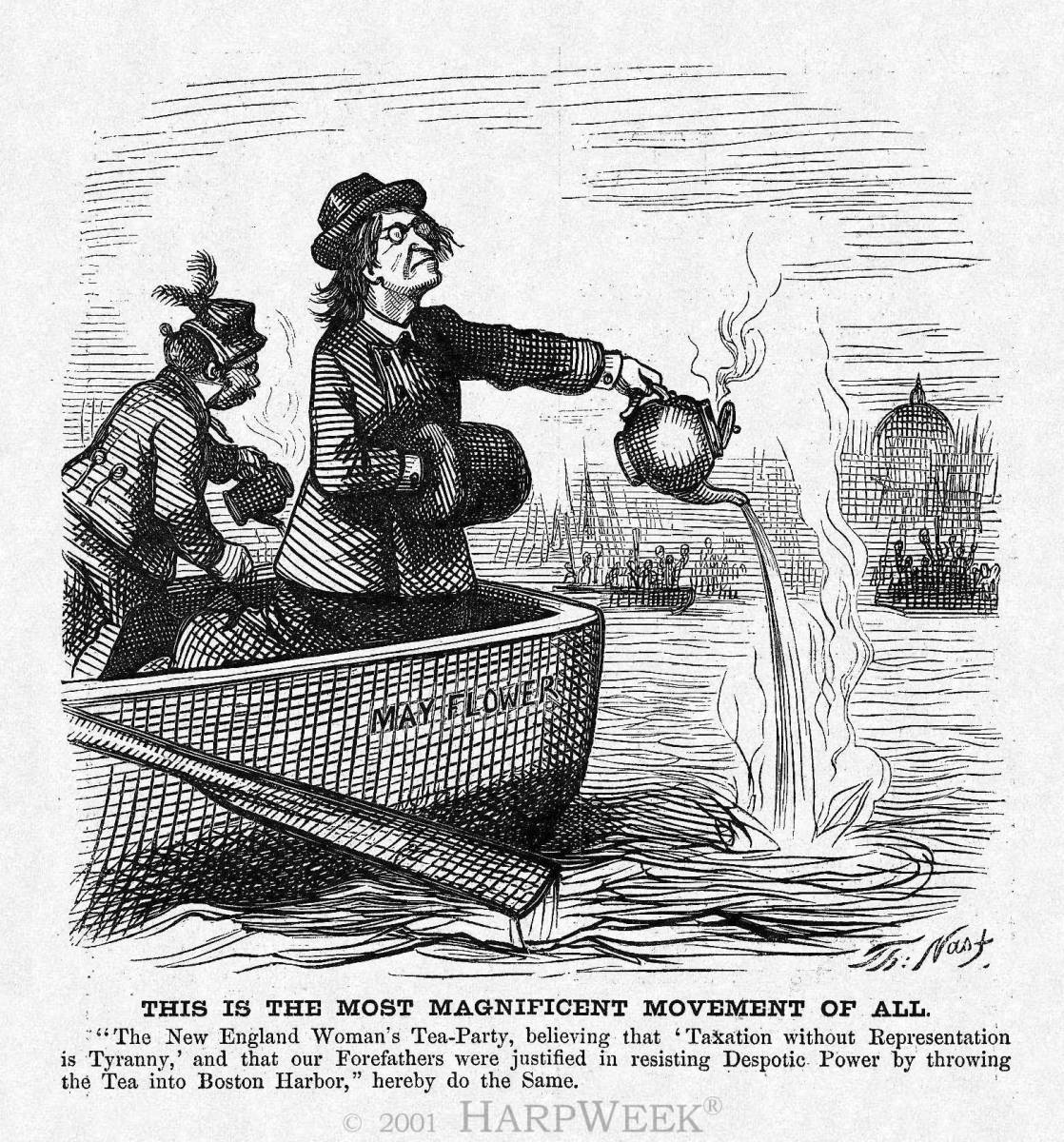 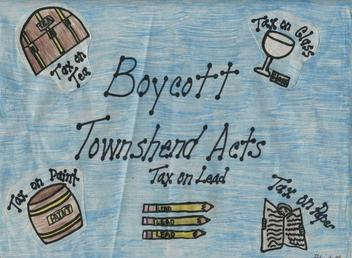